INFRAESTRUCTURA  DEL DEPARTAMENTO
CIENCIAS DEL SUELO
AREA DE LA JEFATURA DEL DEPARTAMENTO CIENSAS DEL SUELO
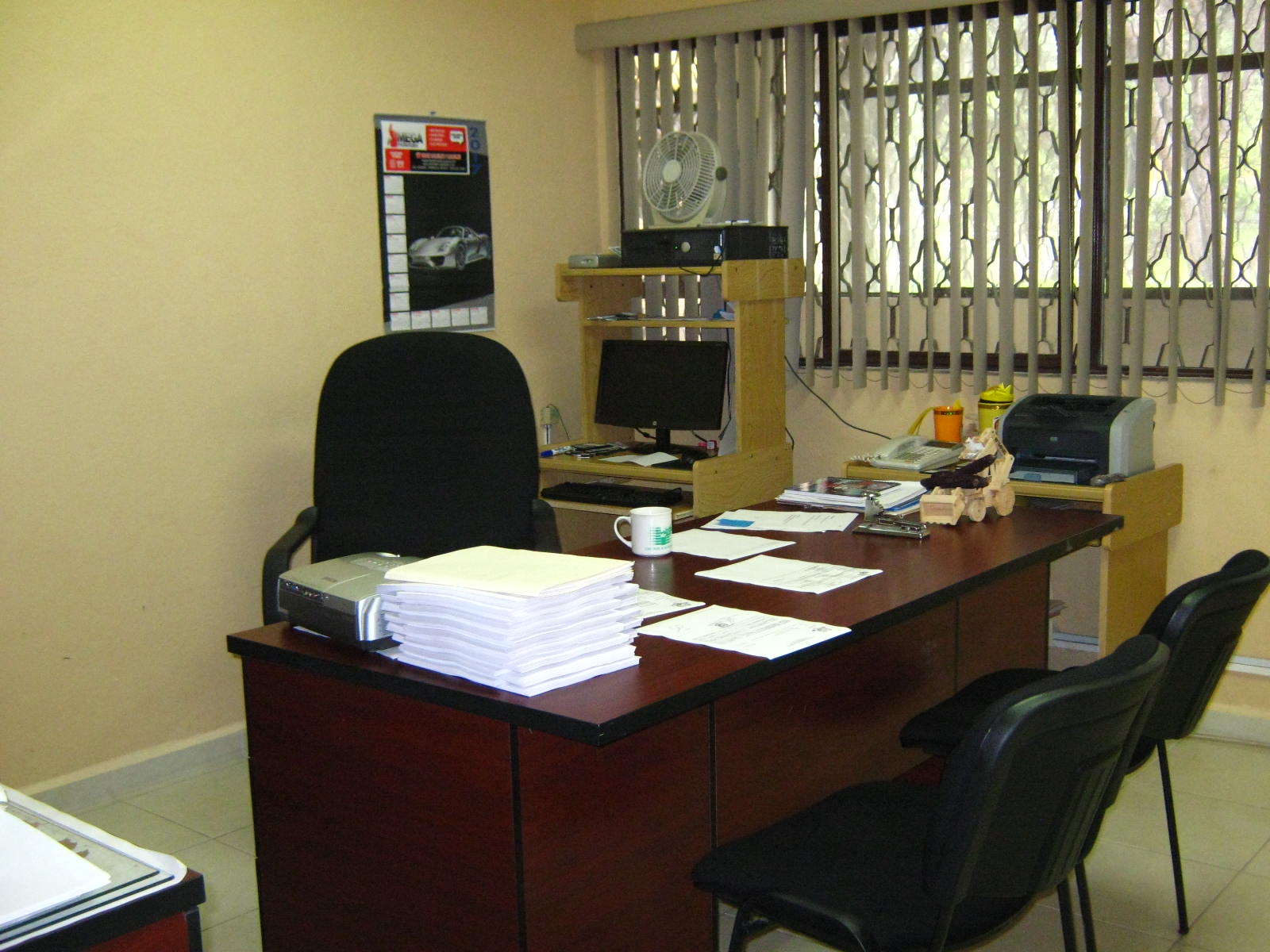 AREA SECRETARIAL
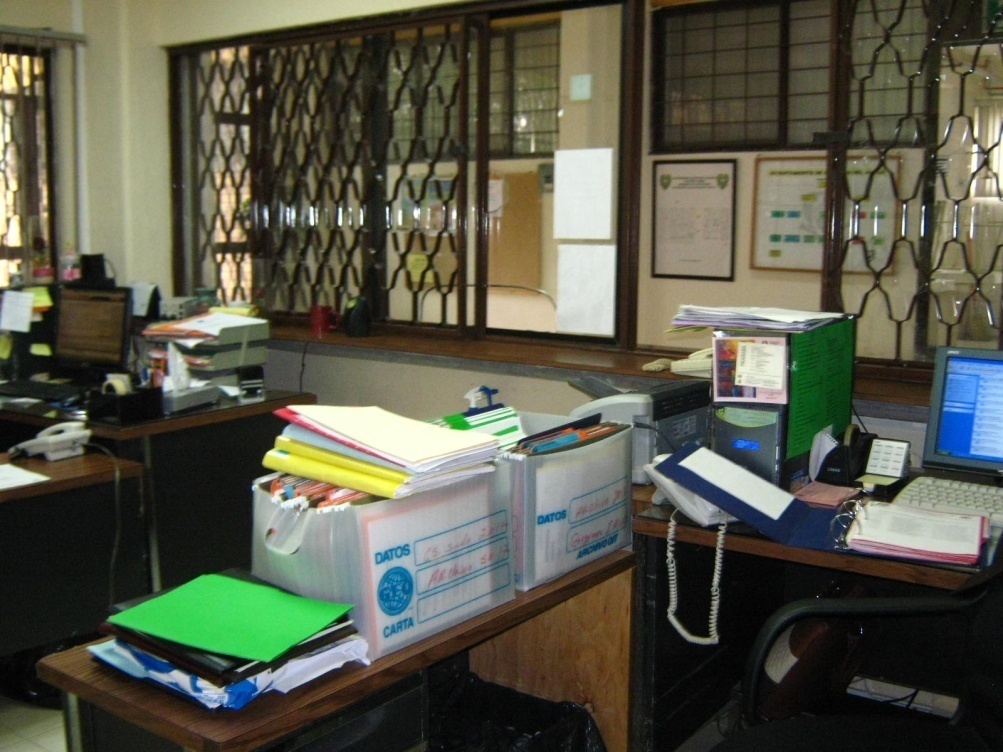 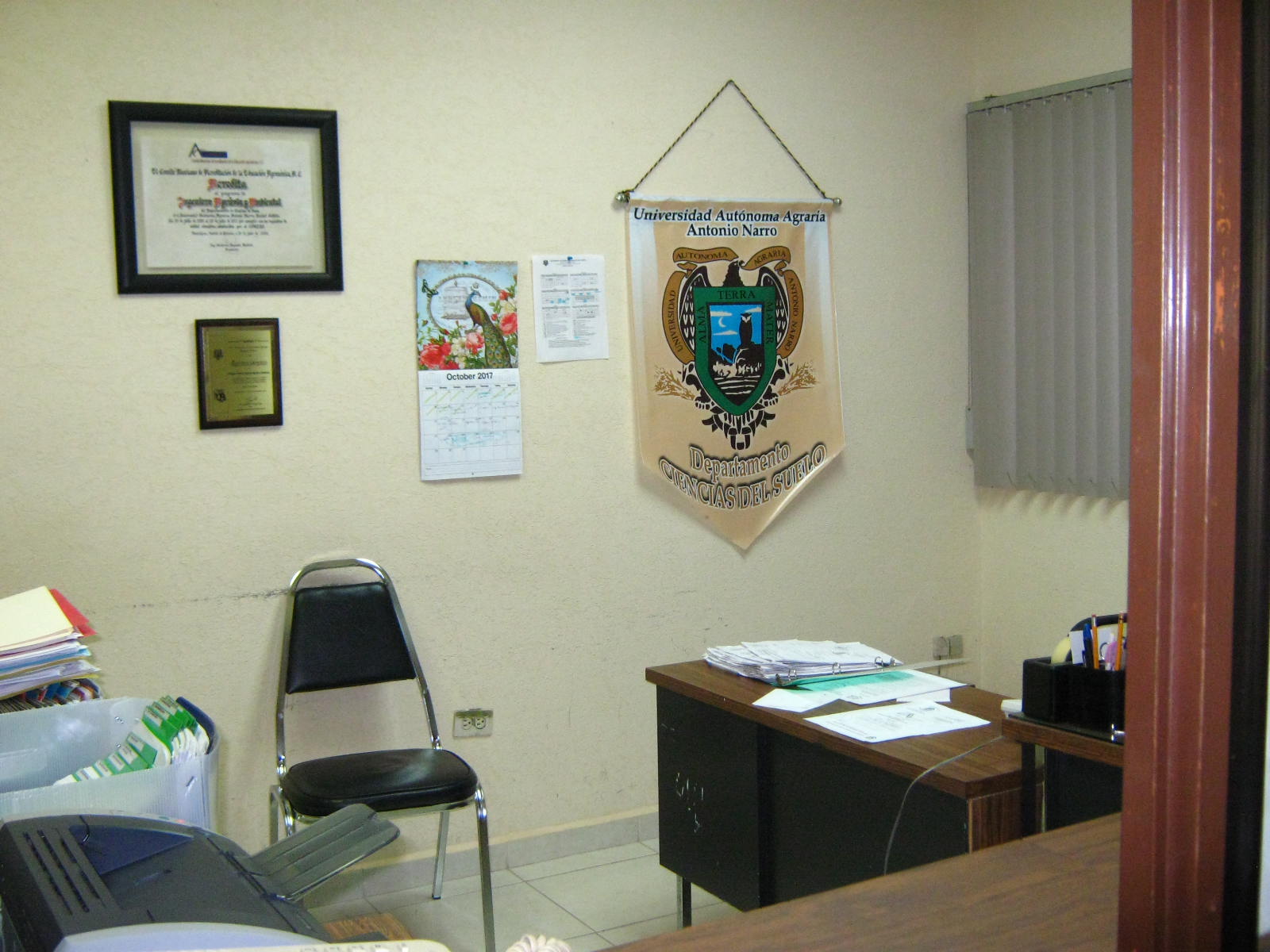 JEFATURA DEL PROGRAMA
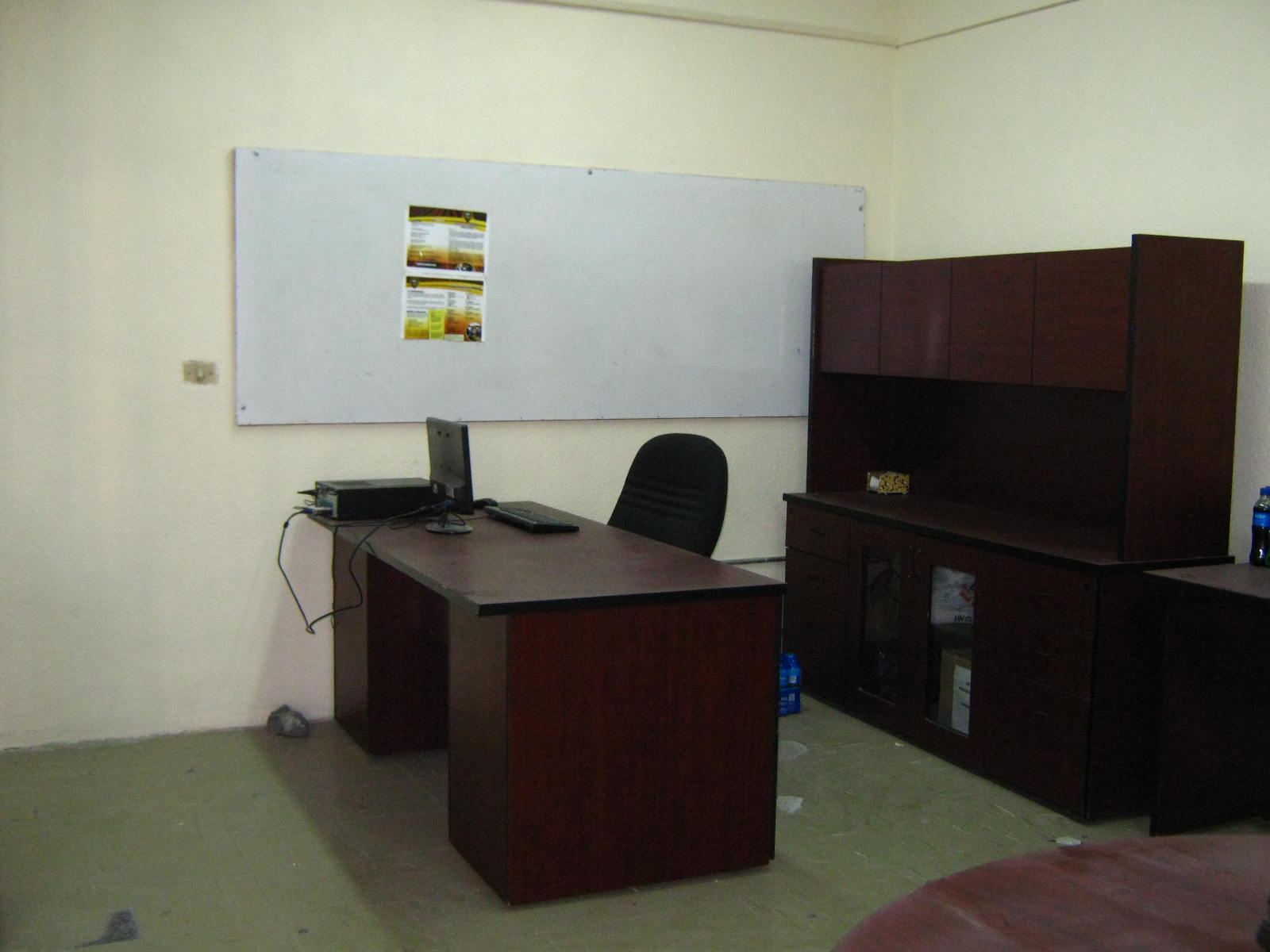 SALA DE MAESTROS DEL DEPTO. CIENCIAS DEL SUELO
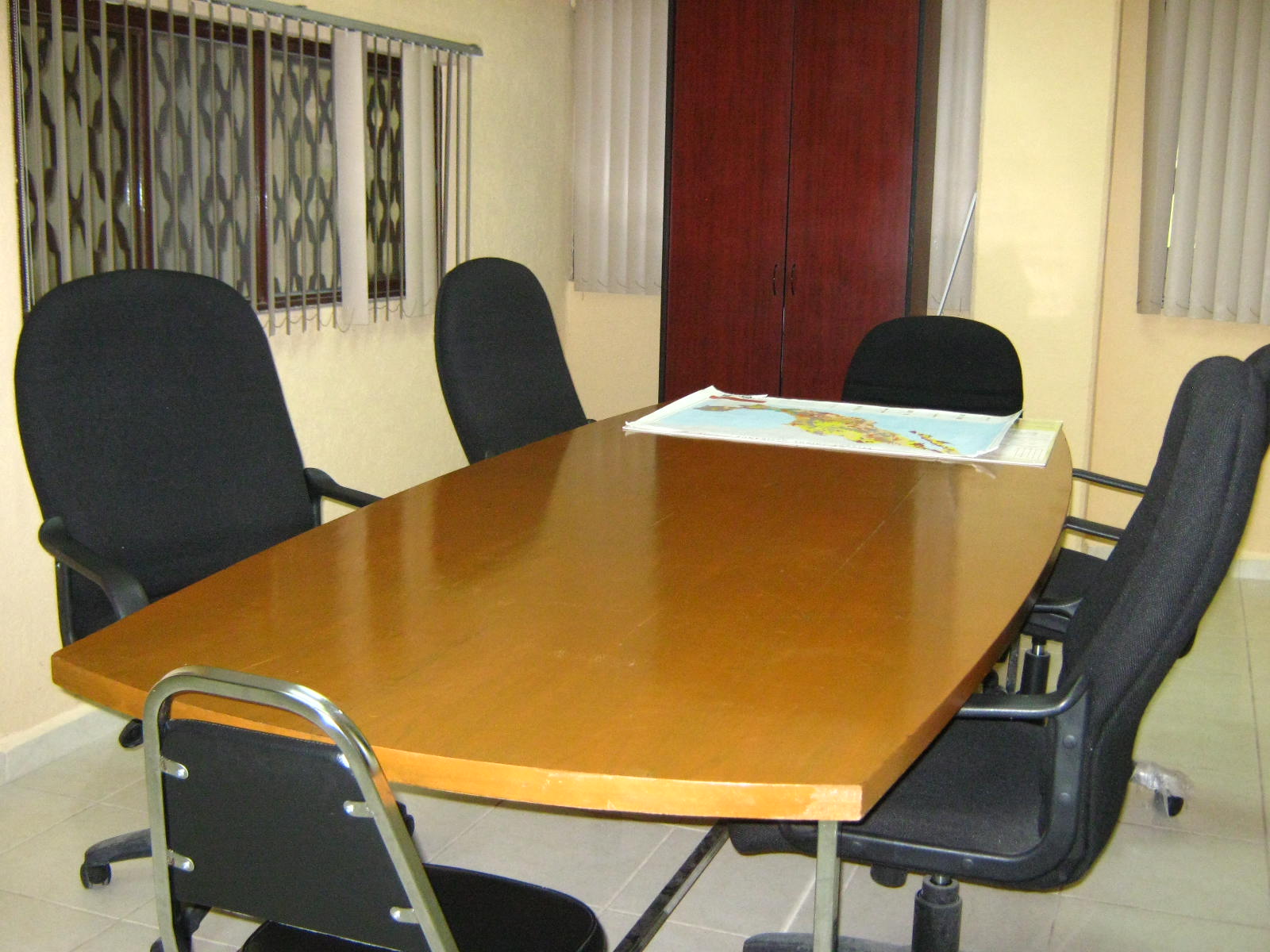 AREAS DE CUBICULOS DE MAESTROS
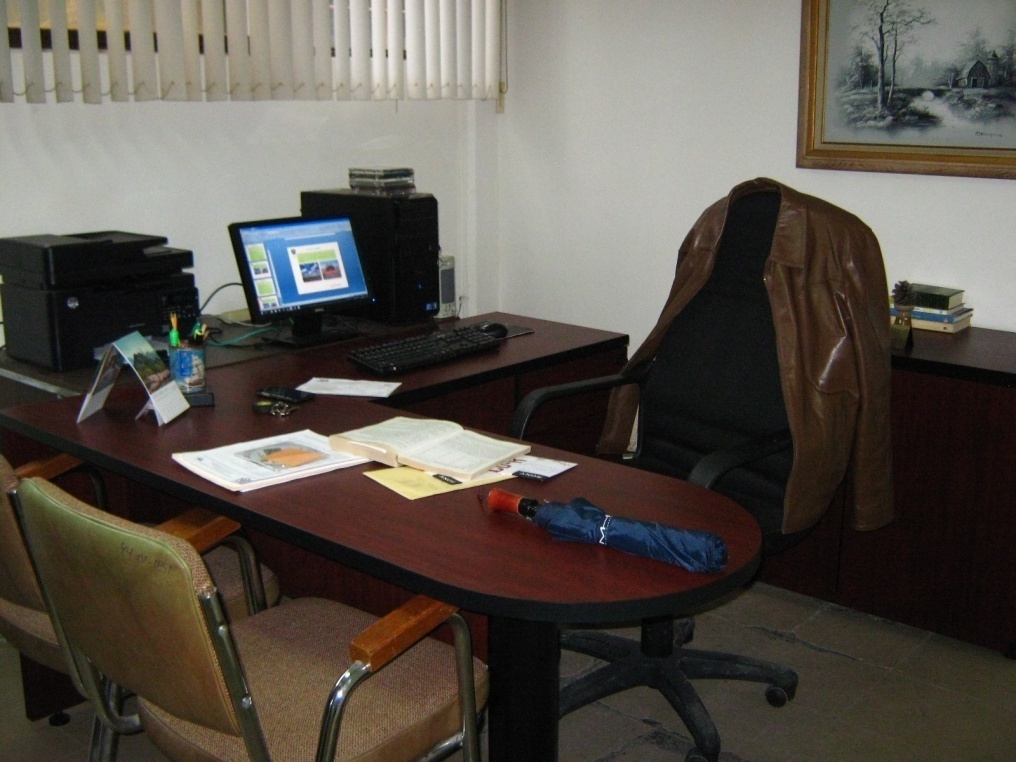 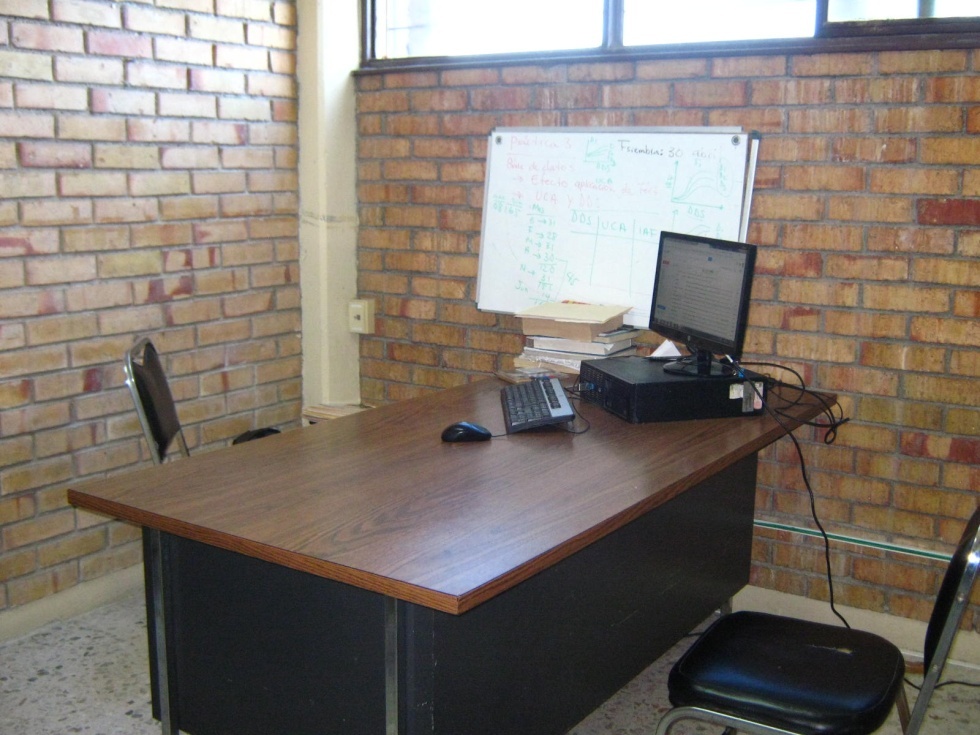 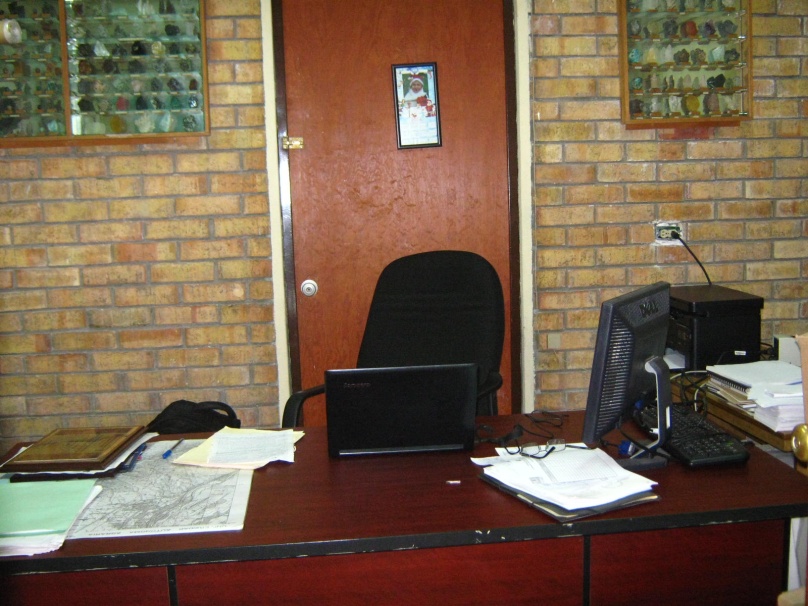 AREA DE INVERANADEROS
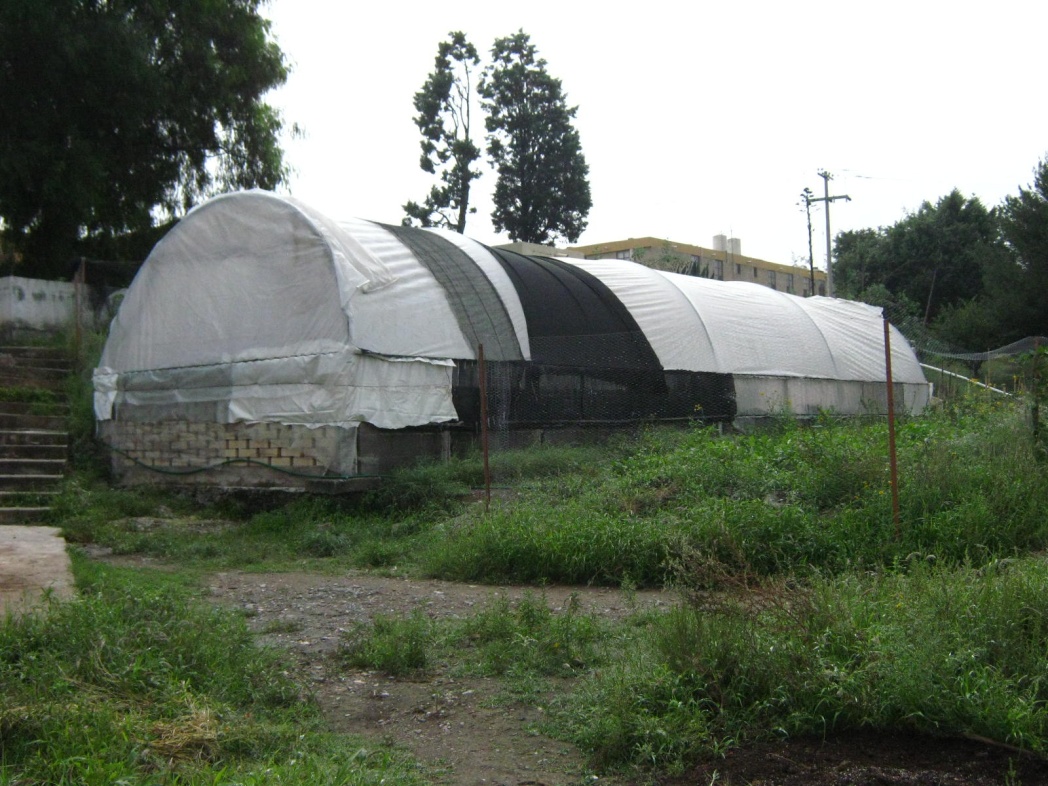 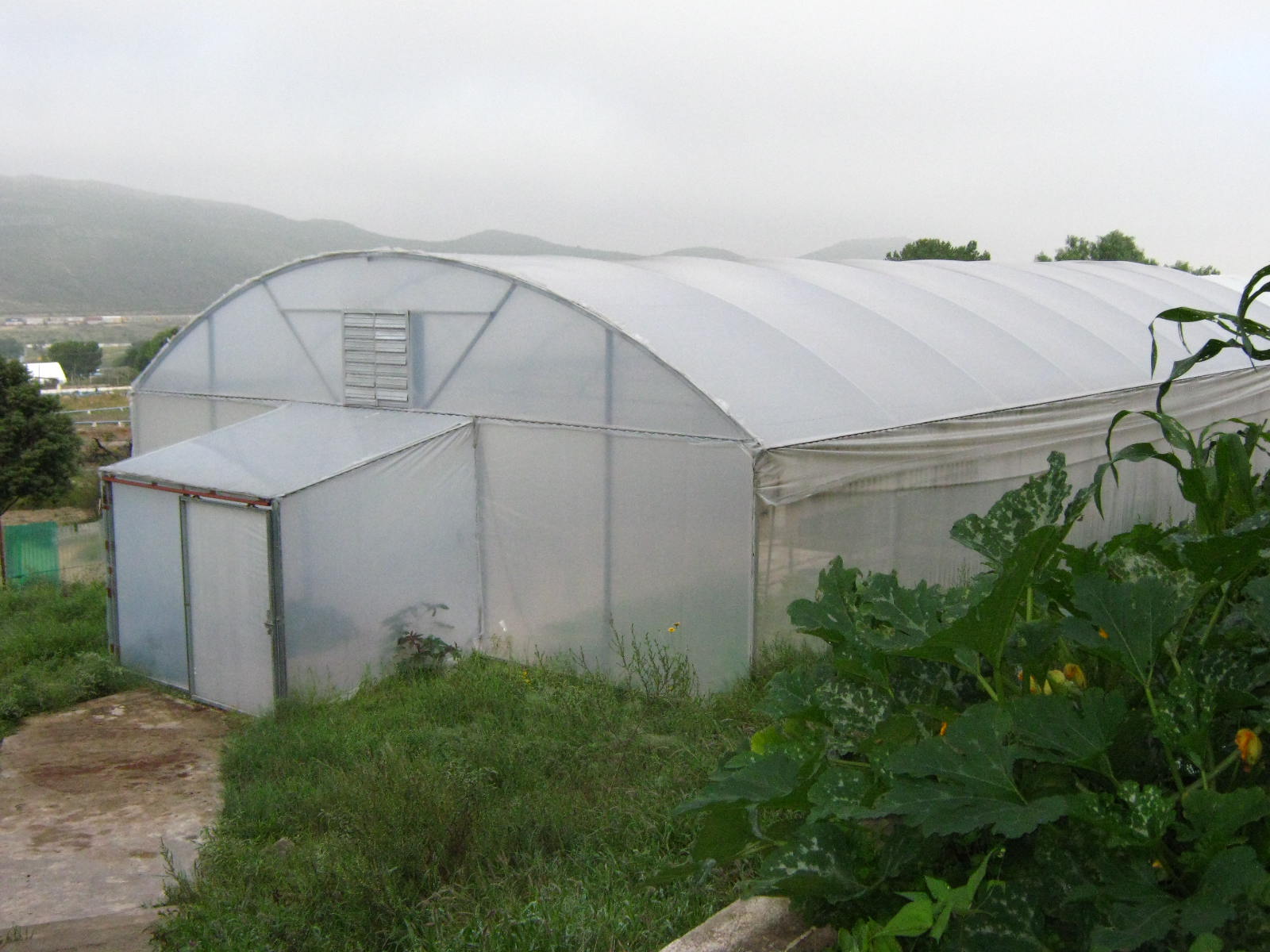 AREA DE CAMAS PARA SIEMBRA
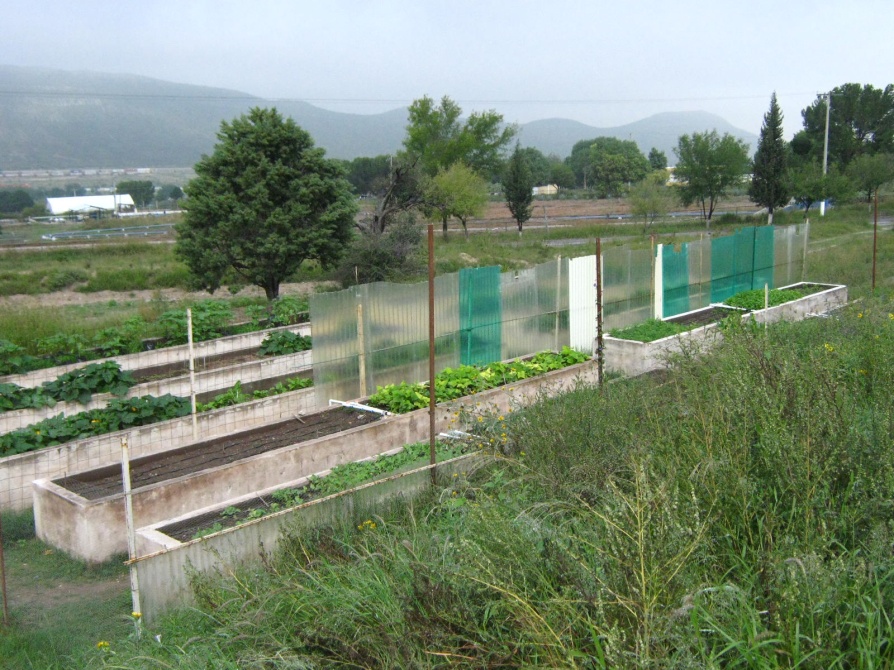 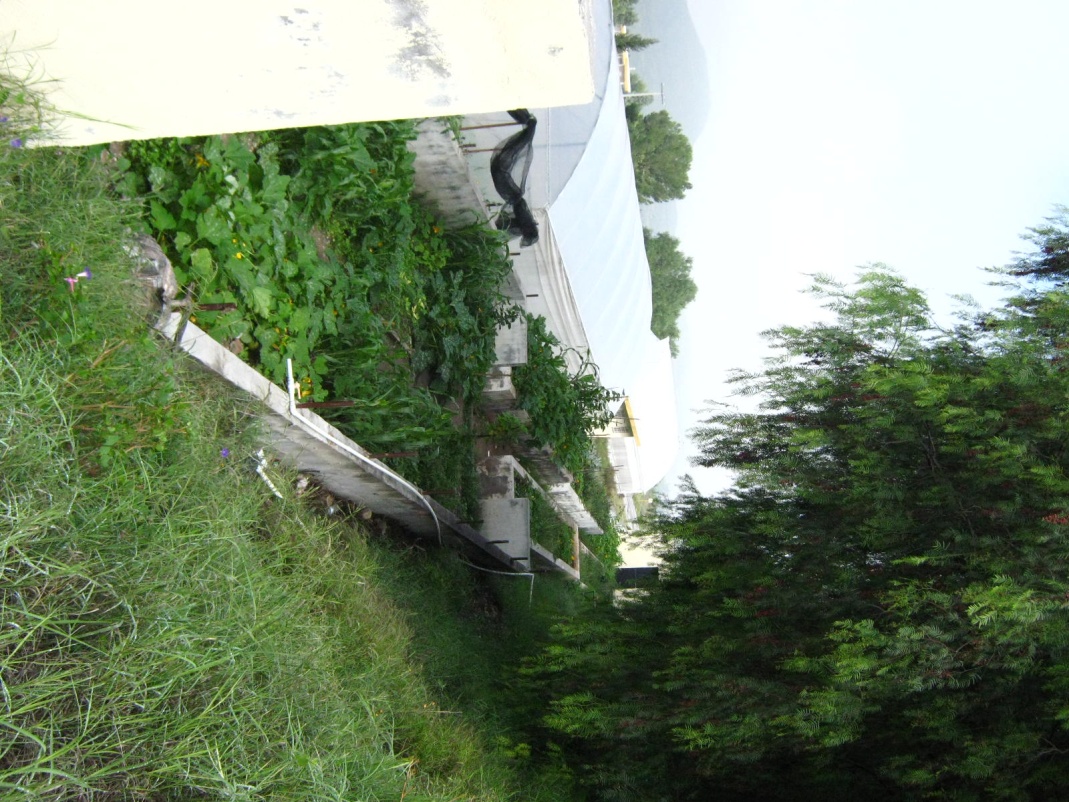 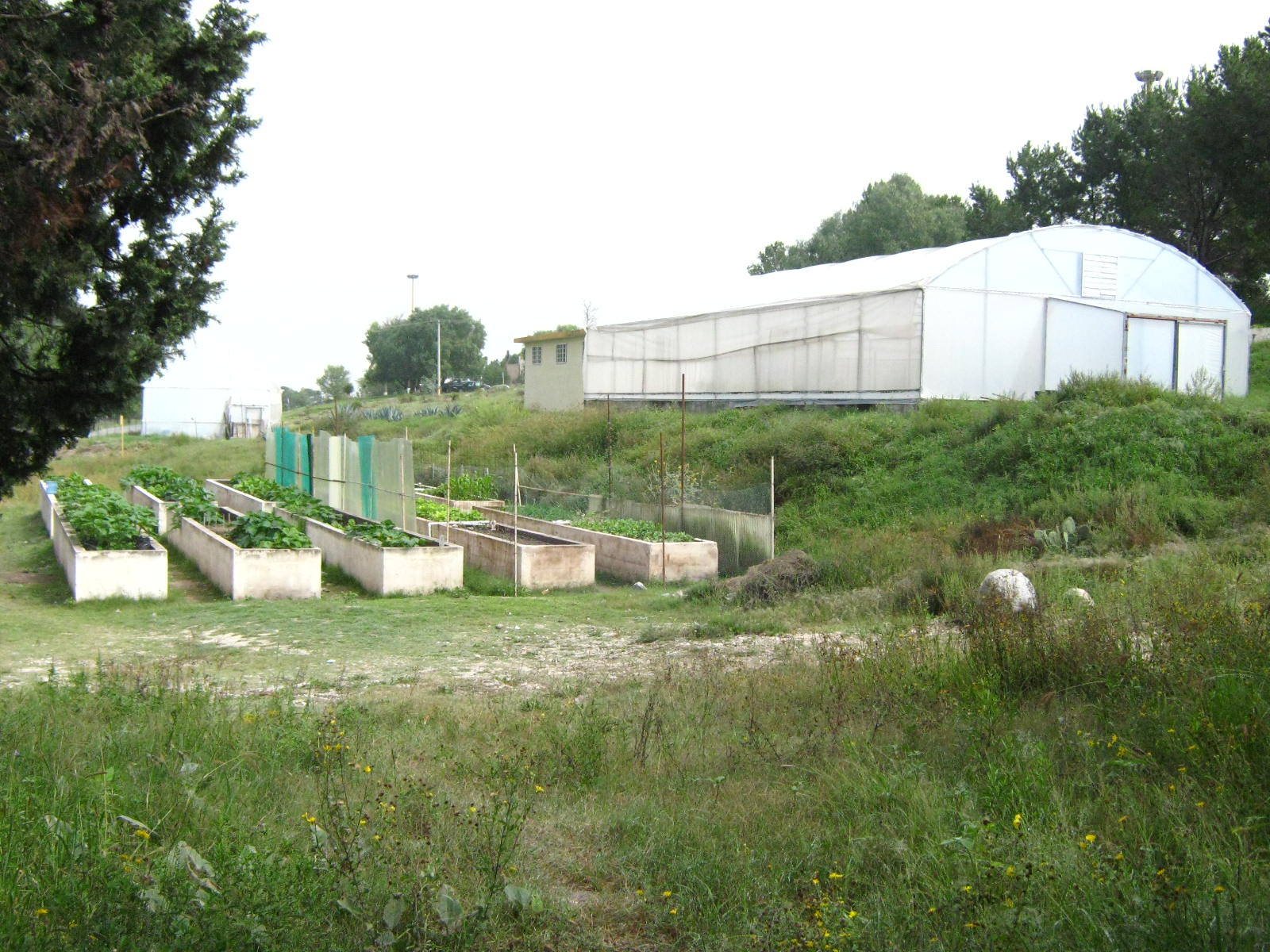 BODEGA DE MATERIALES
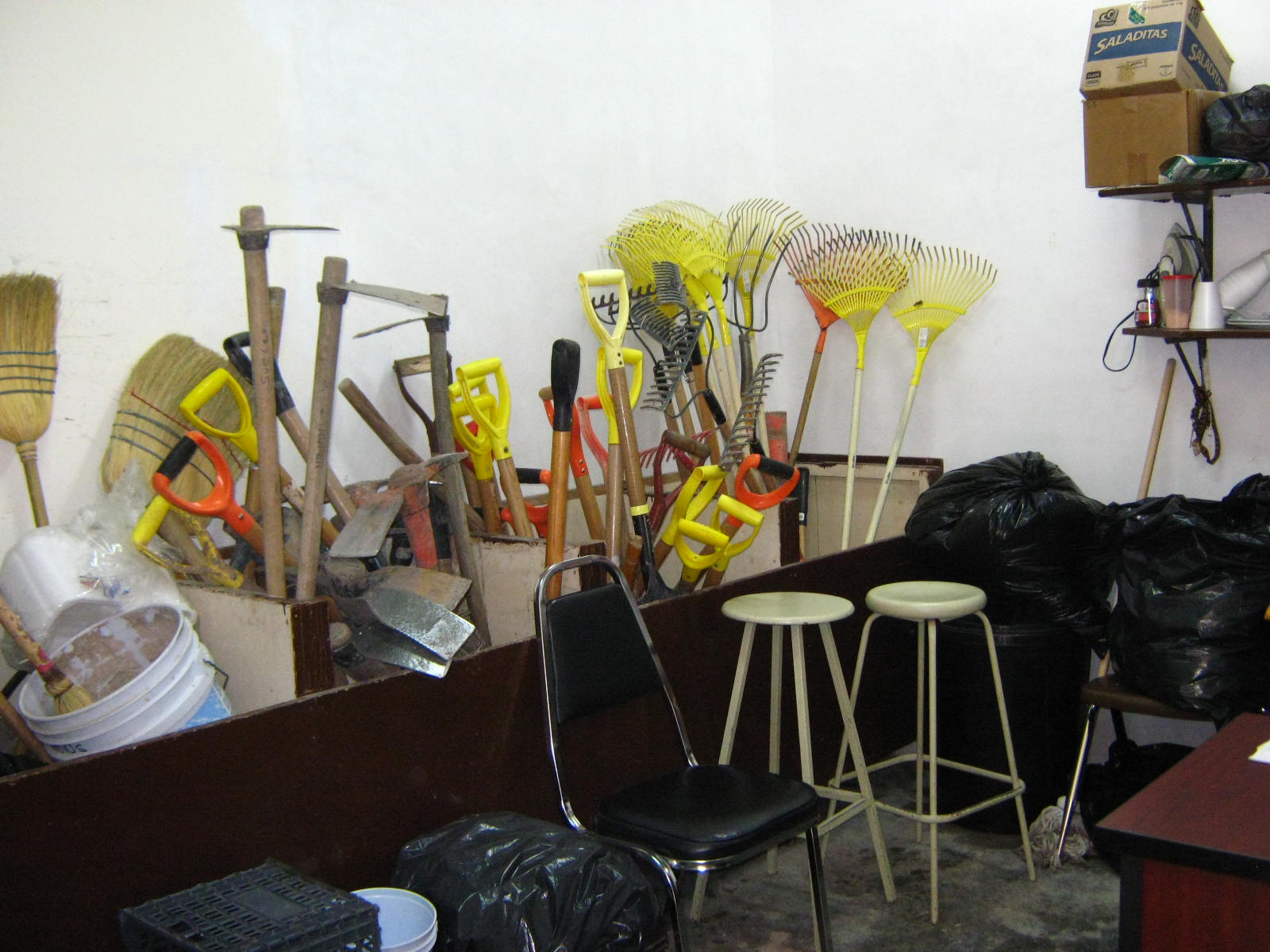 CENTRO DE COMPUTO EN EL DEPARTAMENTO CIENCIAS DEL SUELO
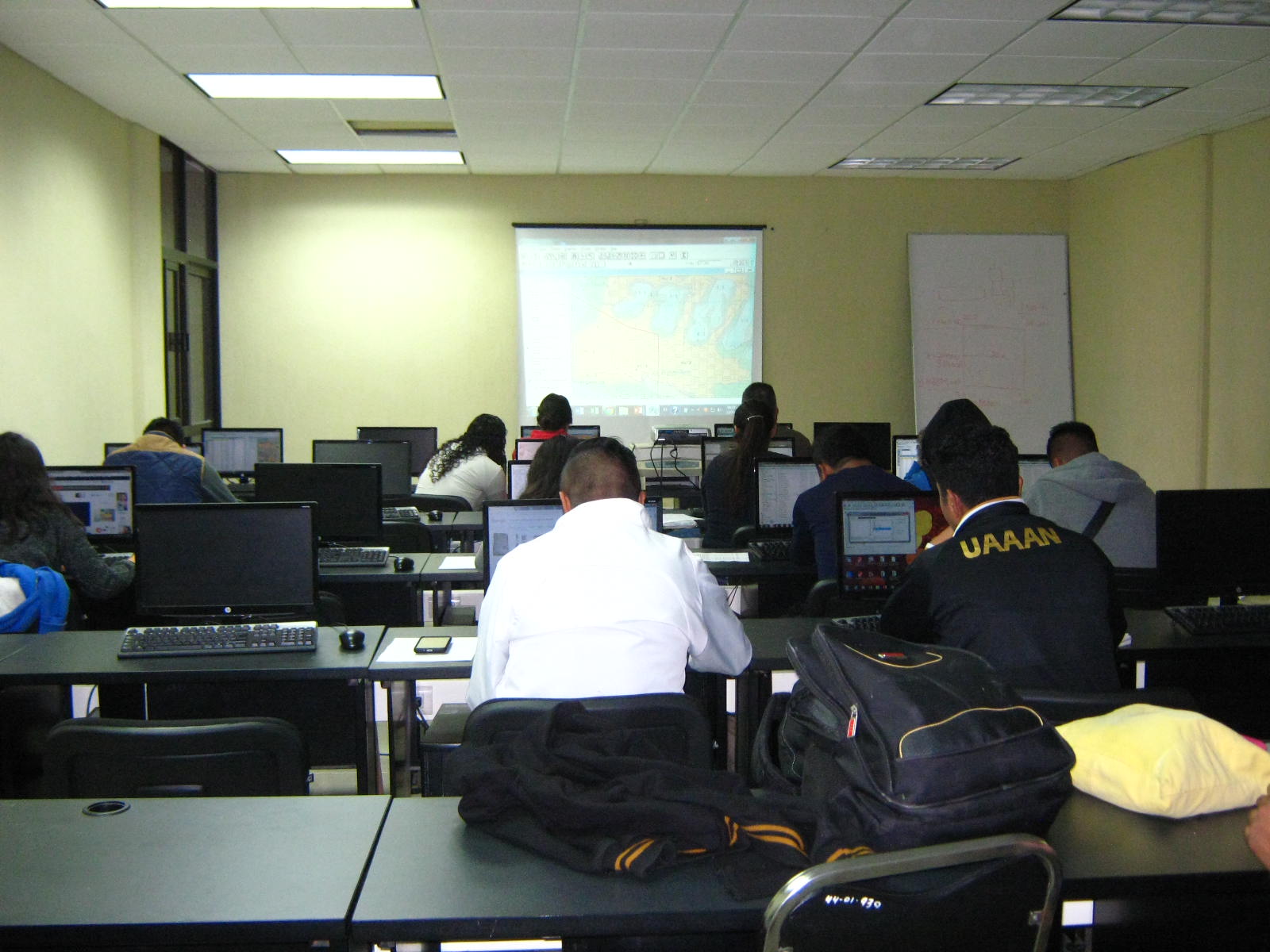 LABORATORIOS EN EL DEPTO. CIENCIAS DEL SUELO
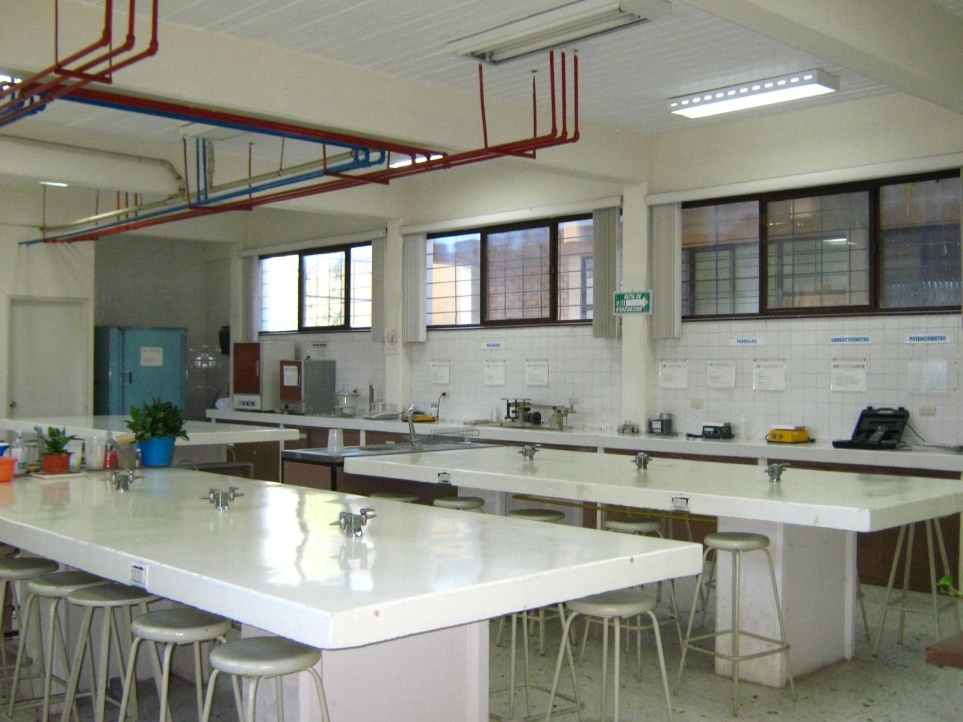 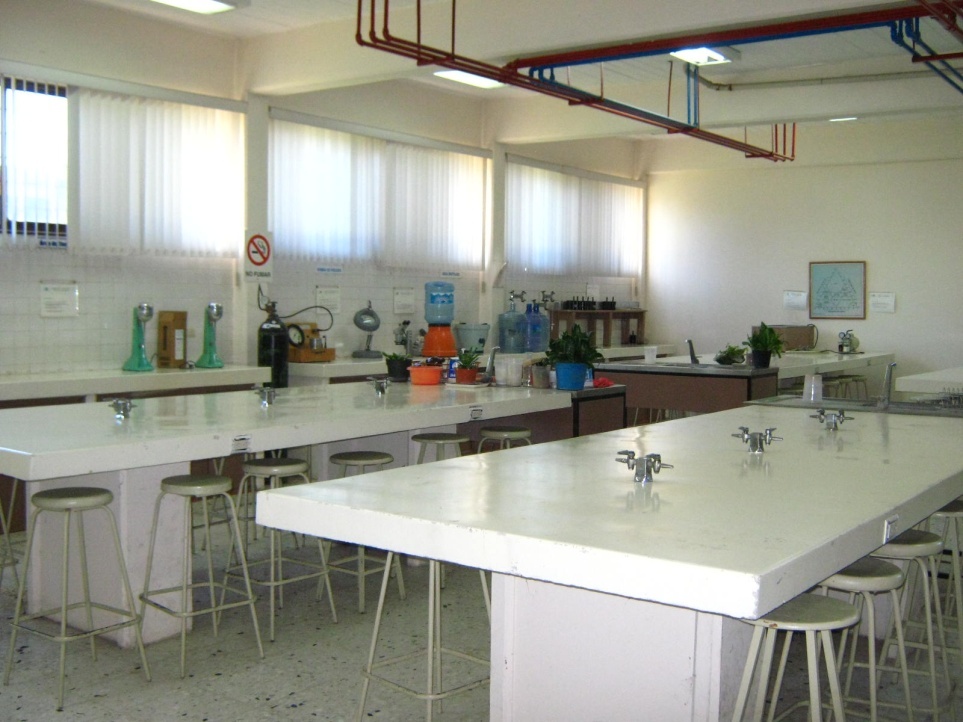 Laboratorio Física de Suelos
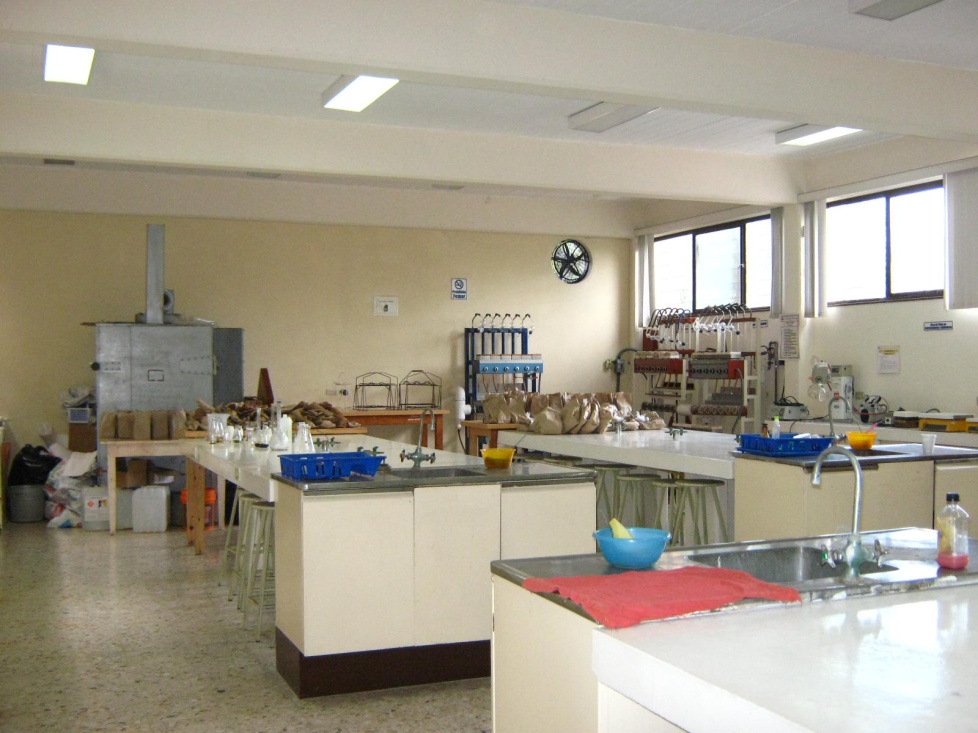 Laboratorio  Fertilidad de Suelos
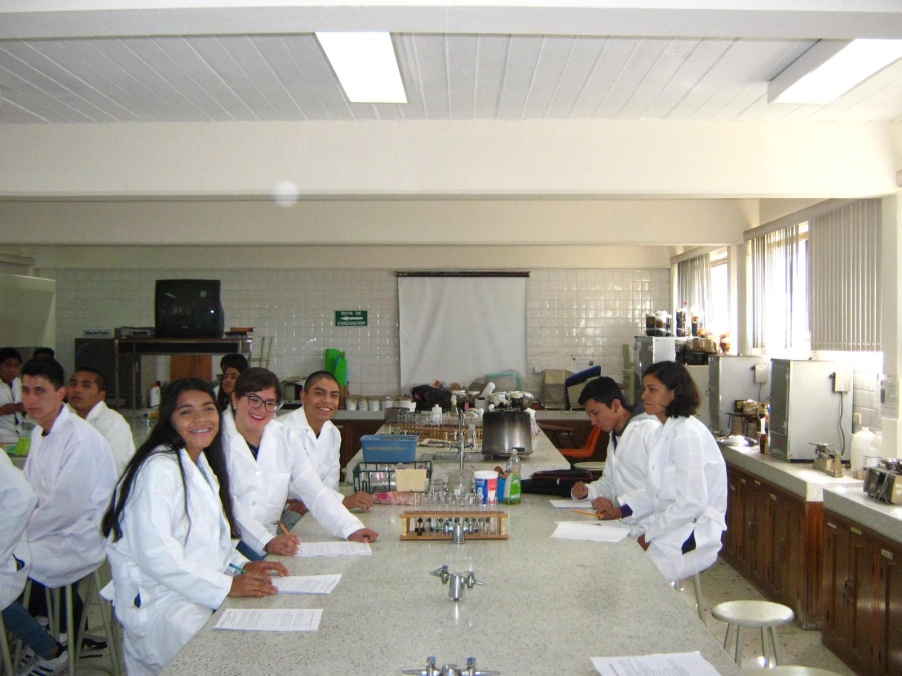 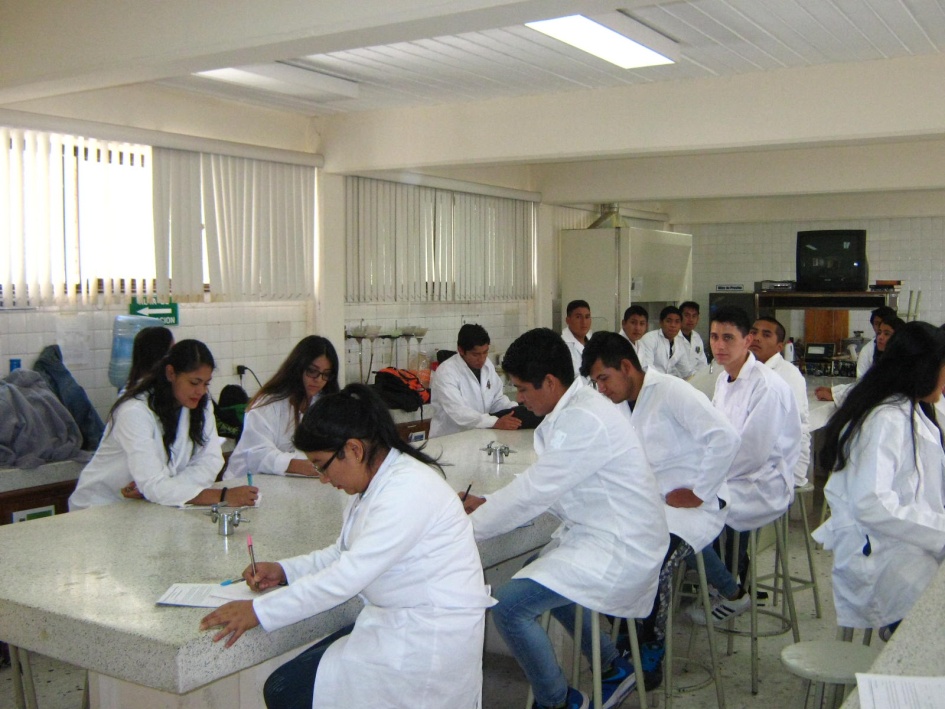 Laboratorio Microbiología de Suelos
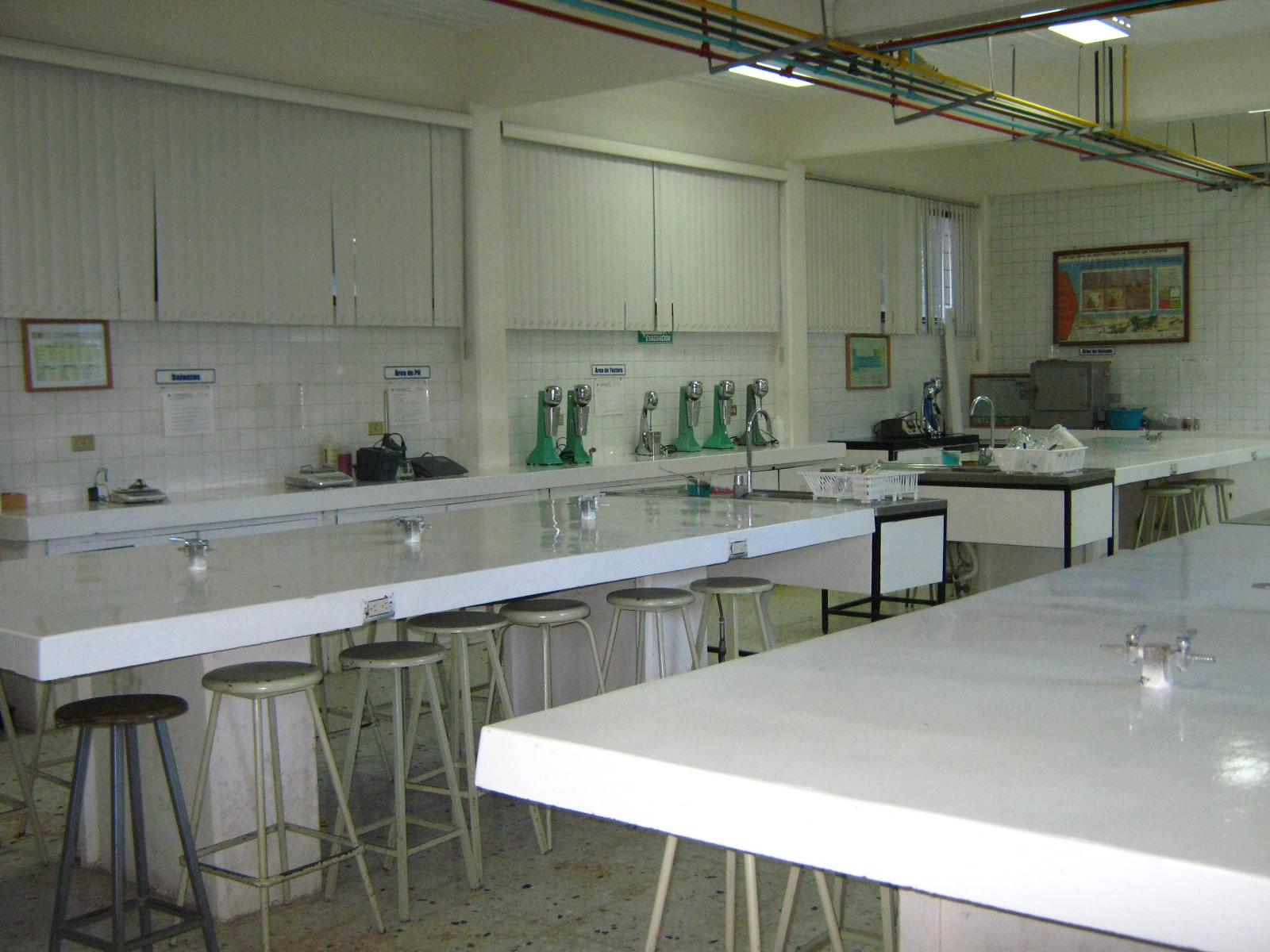 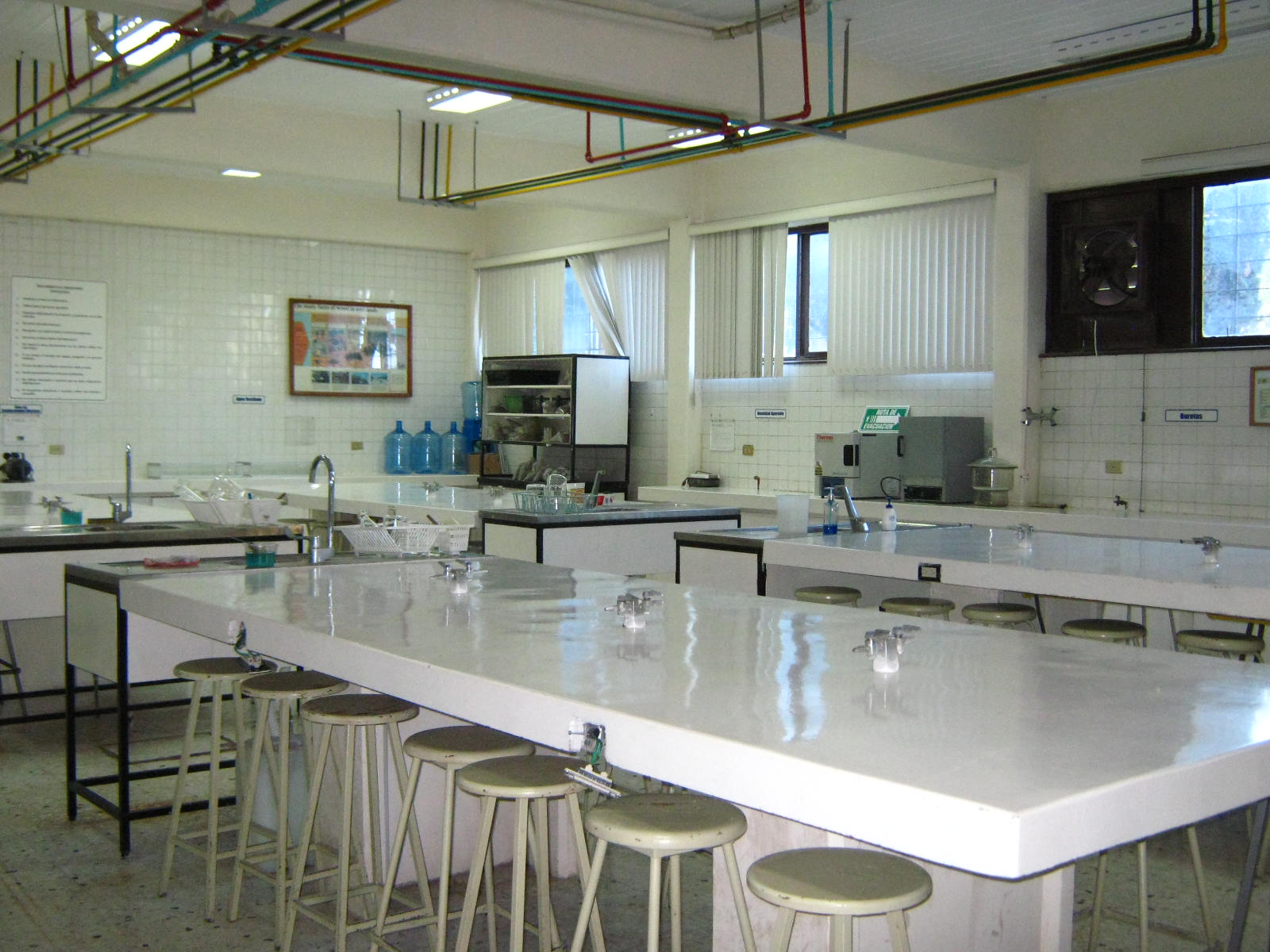 Laboratorio Planeación Ambiental y Edafología
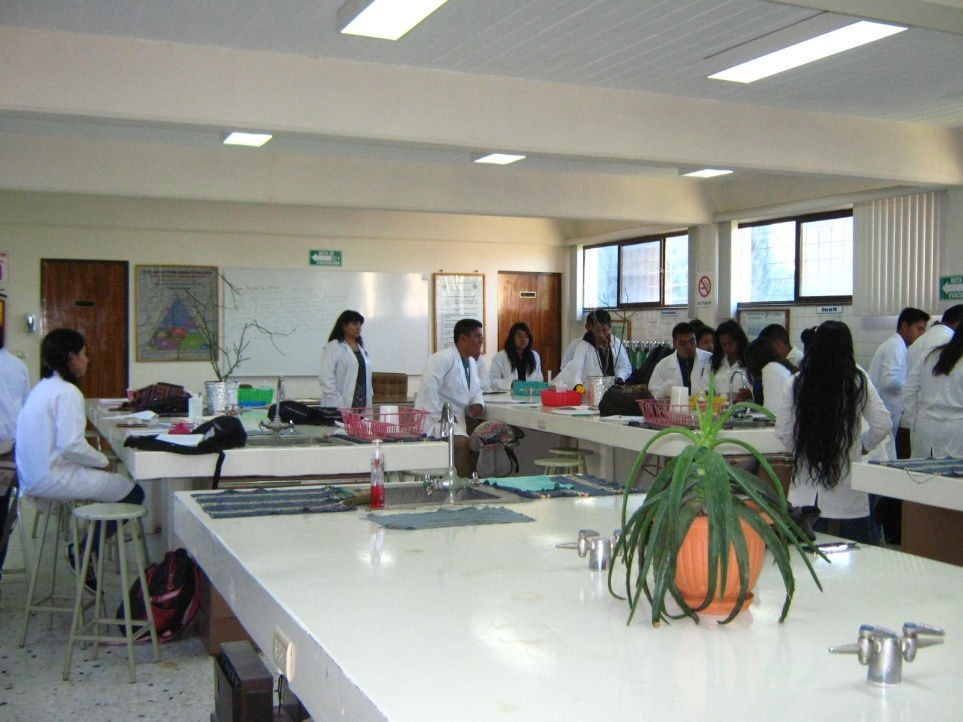 LABORATORIO DE PEDOLOGIA
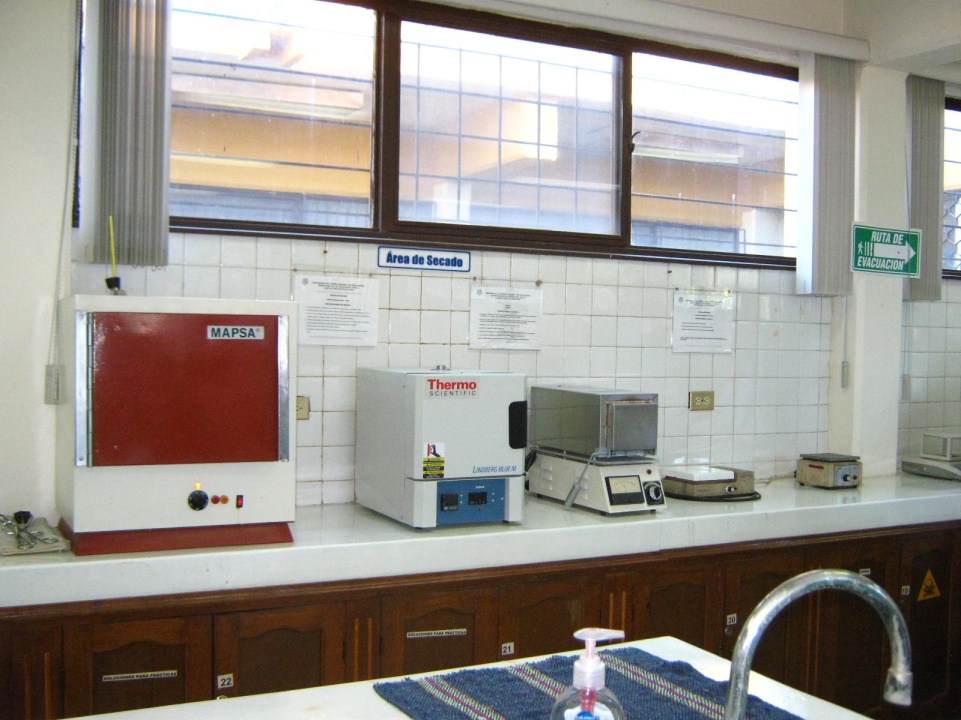 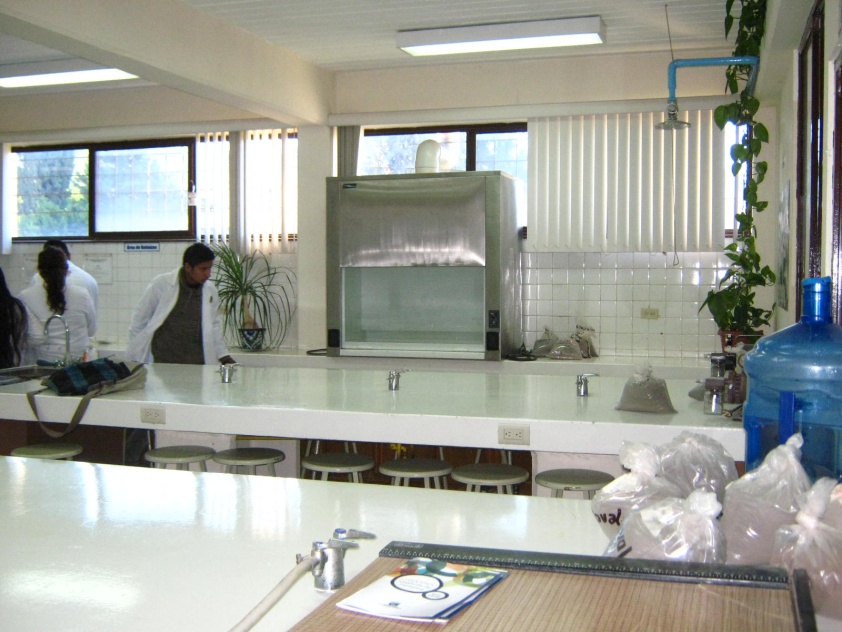 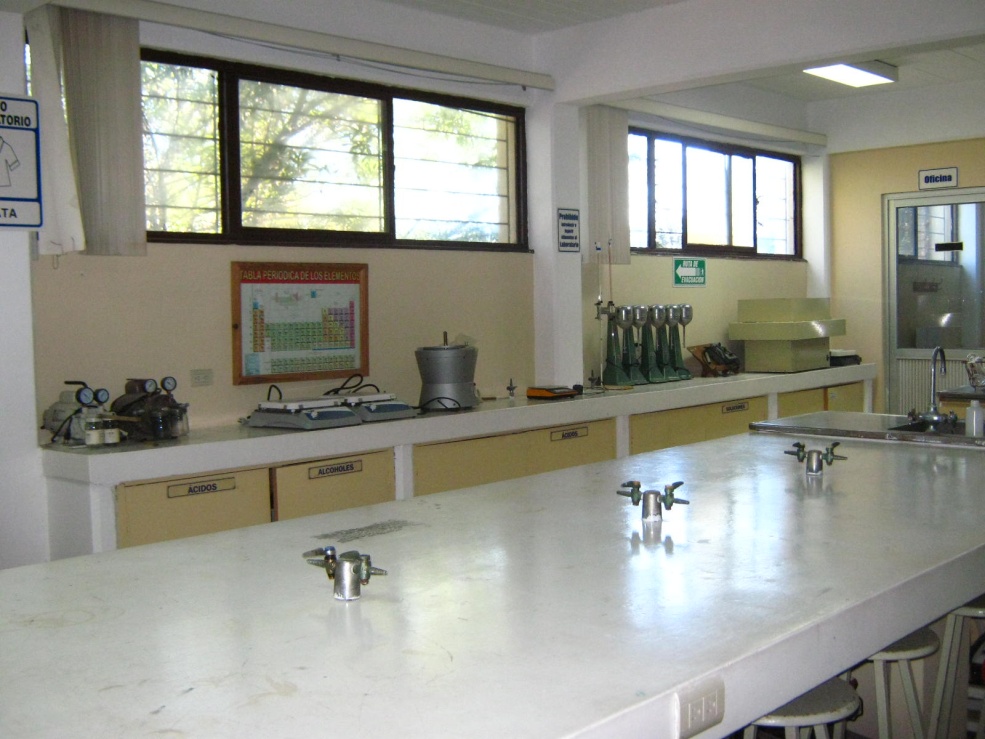 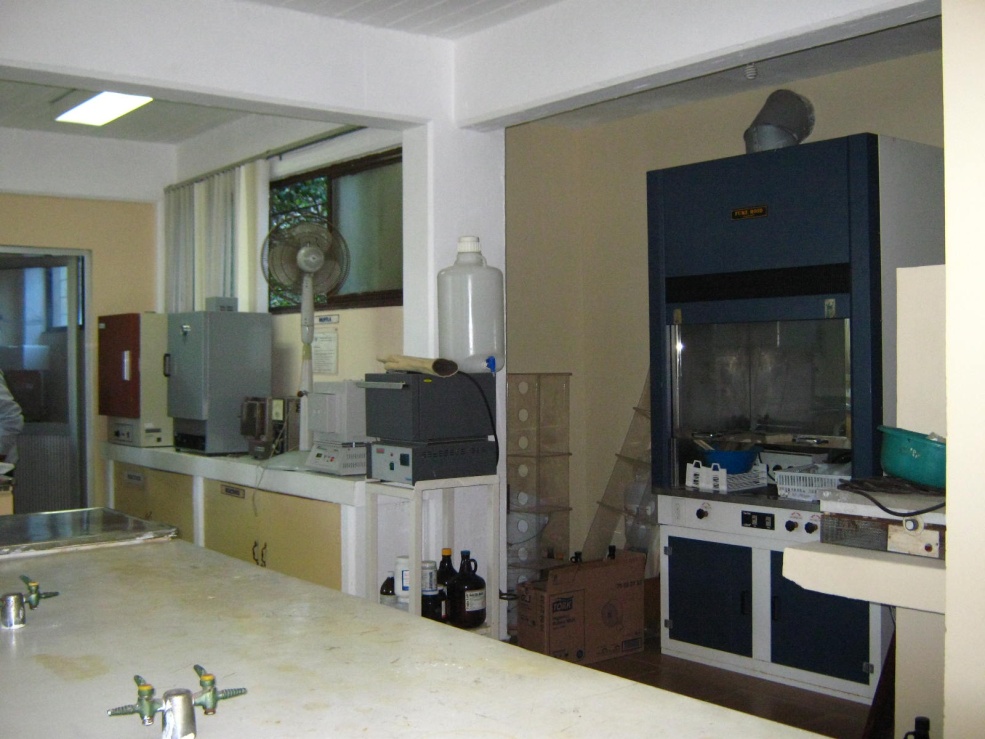 Laboratorio Química de Suelos
SALA DE JUNTAS DEL DEPARTAMENTO DE CIENCIAS DEL SUELO
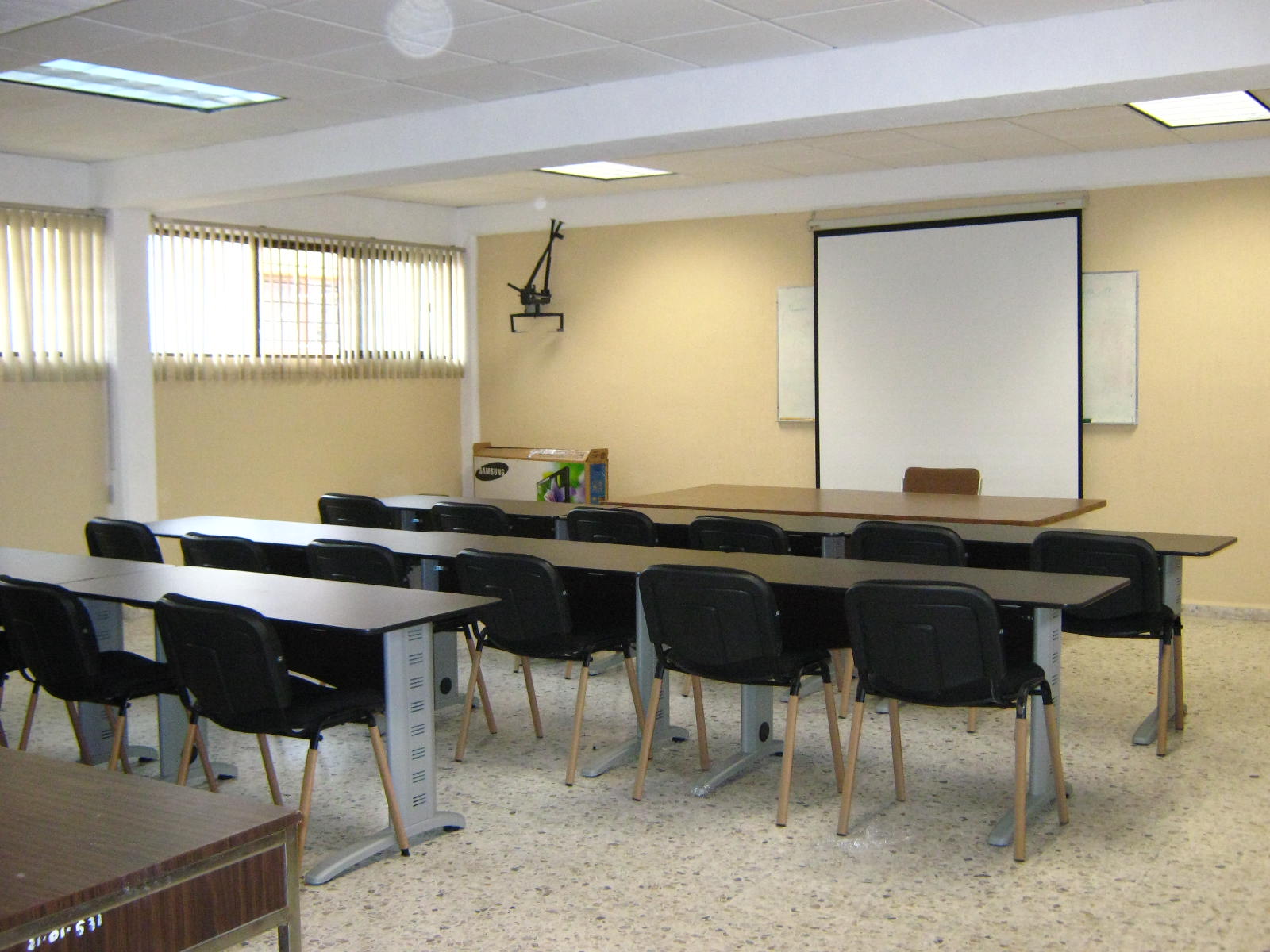 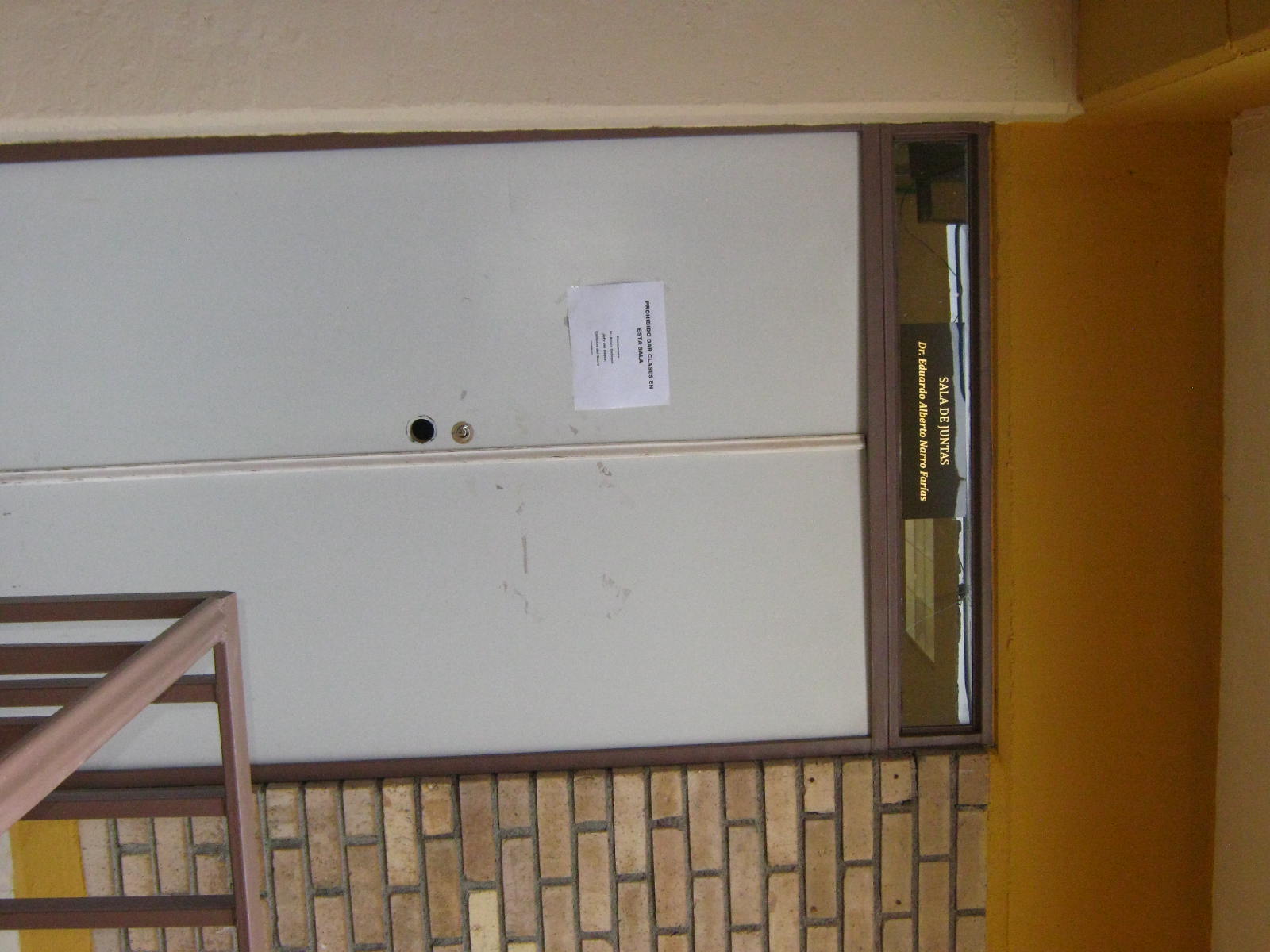